Utilitarismus
Joelle Schreibmann
gliederung
Definiton
Bentham
Mill
Grundgedanken (Vier utilitaristische Prinzipien)
Handlungs- und Regelutilitarismus
Kritik
Definition
Der Utilitarismus ist eine normative Theorie zur moralischen Bewertung von Handlungen
Grundprinzip: „Handle so, dass die Folgen deiner Handlung bzw. Handlungsregeln für das Wohlergehen aller Betroffenen optimal sind.“
Bentham
1748–1832
Bedeutender englischer Philosoph, Aufklärer, Jurist und Sozialreformer
Begründer des Utilitarismus
Seine Vorstellungen von Sozialreformen waren verbunden mit seinem Eintreten für Liberalismus, Demokratie und Rechtsstaat
“Der Einzelne, der nach seinem eigenen Glück strebe, müsse begreifen, dass er sein Ziel am besten dann erreichen könne, wenn er sein eigenes Streben dem allgemeinen Ziel anpasse”
Mill
1806-1873
“Eine Sittlichkeit ist dann gegeben, wenn Handlungen die Tendenz haben, Glück zu befördern, während sie moralisch falsch sind, wenn sie zu Leiden führen”
Grundgedanken (Vier utilitaristische Prinzipien)
1. Das Konsequenzprinzip
2. Das Nutzenprinzip
3. Das hedonistische Prinzip
4. Das universalistische Prinzip
DAS konsquenzprinzip
Utilitaristische Ansätze sind konsequentialistische Theorien
 Sind die Folgen einer Handlung überwiegend positiv, wird auch die Handlung als positiv bewertet, ist jedoch klar erkennbar, dass die Folgen überwiegend negativ sind,  ist die Handlung zu unterlassen oder eine Handlungsalternative zu finden
das nutzenprinzip
Handlung wird dem Nutzen vorgeschlagen
 Die Folgen einer Handlung sind also dann positiv, wenn sie einen  möglichst hohen Nutzen für alle Beteiligten bringen
das Hedonistische prinzip
Der Nutzen darf jedoch nicht auf ein beliebiges Ziel ausgerichtet sein
Vielmehr ist eine Handlung dann nützlich, wenn sie zur Förderung des Guten beiträgt
 Mensch wird von zwei Zuständen bestimmt: Freude & Leid
Das universalistische prinzip
Die Folgen einer Handlung müssen darauf geprüft werden, welche Auswirkungen sie auf die Personen haben, die betroffen sind
Vier prinzipien zusammen
Vorteile und Nachteile einer Handlung werden gegeneinander aufgewogen und dann wird eine Entscheidung getroffen wie die Handlung zu bewerten ist
Handlungsutilitarismus
Extreme Form des Utilitarismus
Bei jeder einzelnen Handlung wird darauf geprüft, ob sie das Allgemeinwohl fördert oder nicht
Handlungsregeln haben den Charakter von Empfehlungen
Regelutilitarismus
Eingeschränkte Form des Utilitarismus mit einem zweistufigen Prüfverfahren
1. Eine einzelne Handlung ist als richtig gerechtfertigt, wenn man zeigen kann, dass sie mit einer moralischen Regel übereinstimmt
Sie erweist sich als falsch, wenn man zeigen kann, dass sie eine moralische Regel verletzt
2.  Eine moralische Regel erweist sich als korrekt, wenn man zeigen kann, dass die Anerkennung dieser Regel das letzte Ziel befördert
Negative Kritik
Unzureichende Theorie
Universalistischen Prinzip: Schwer zu wissen wer und wie viele betroffen sind
Konsequenzprinzip: Umstände können sich ergeben, unter denen Konsequenzen entstehen, die vorher nicht feststellbar gewesen sind 
 Handlungen können immer erst im Nachhinein richtig beurteilt werden
Wichtigster Kritikpunkt: Utilitarismus entspricht nicht unserer Vorstellung von Verteilungsgerechtigkeit
positive Kritik
Sehr rationales Verfahren
Kein G-tt, kein Gewissen oder eine sonstige transzendentale Instanz wird als Garant für Moralität gefordert
Moralische Entscheidungen beruhen auf rationalen Erwägungen, die jeder Mensch nachvollziehen kann  entspricht dem Anspruch einer modernen, aufgeklärten Gesellschaft
Die vier utilitaristischen Prinzipien entsprechen unseren moralischen Intuitionen
quiz
Definiere Utilitarismus
Wer hat den Utilitarismus erfunden?
Welche vier Prinzipien gibt es?
Was ist der Handlungs- und Regelutilitarismus?
DIskussion
WAS DENKT IHR ÜBER UTILITARIMUS?
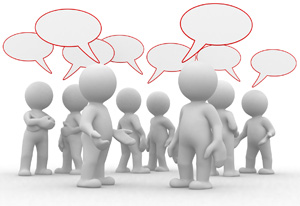 Quellen:
http://www.philopedia.de/index.php/teilbereiche/ethische-theorien/utilitarismus (14.11.14)
http://www.utilitarianism.com/jsmill.htm (14.11.14)
http://www.philolex.de/bentham.htm (14.11.14)
http://de.wikipedia.org/wiki/John_Stuart_Mill (14.11.14)
http://de.wikipedia.org/wiki/John_Stuart_Mill#Zum_Utilitarismus (14.11.14)